Dělení živočichů podle stavby těla
OBRATLOVCI – mají pevnou oporu těla KOSTRU
SAVCI
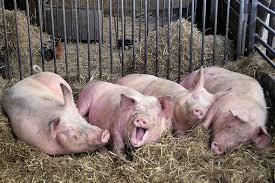 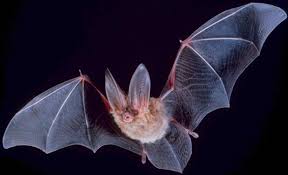 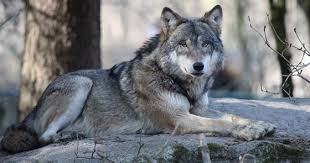 prase
vlk
netopýr
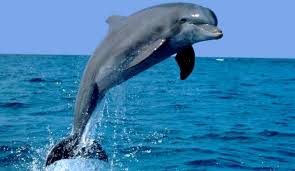 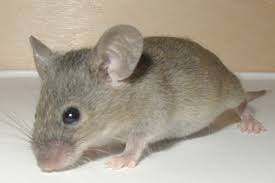 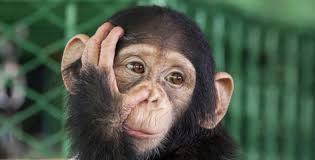 myš
šimpanz
delfín
PTÁCI
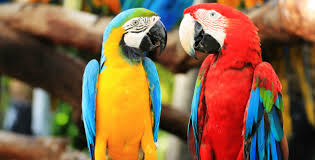 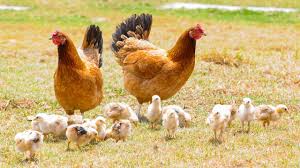 papoušek
slepice
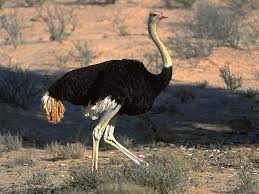 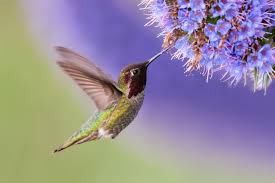 pštros
kolibřík
PLAZI
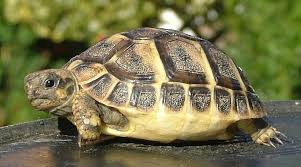 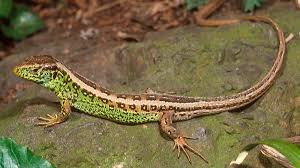 želva
ještěrka
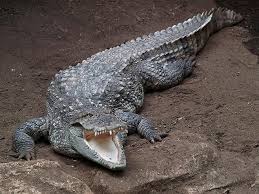 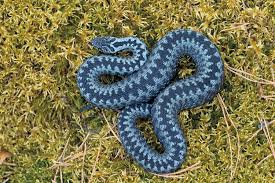 krokodýl
zmije
OBOJŽIVELNÍCI
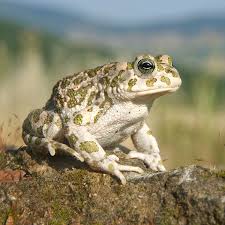 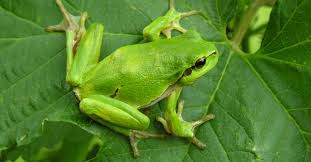 rosnička
ropucha
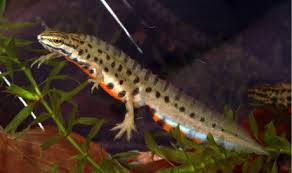 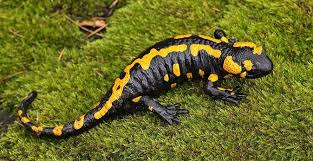 mlok
čolek
RYBY
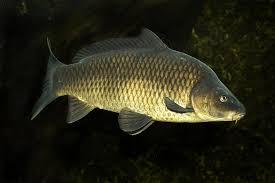 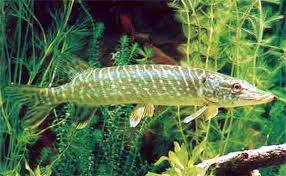 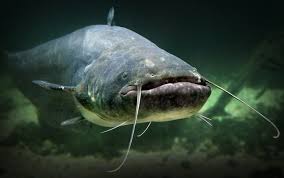 kapr
štika
sumec
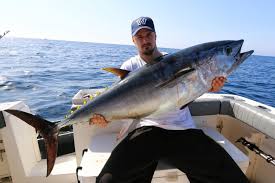 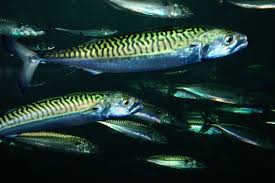 tuňák
makrela
PARYBY
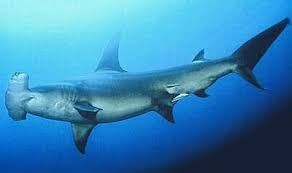 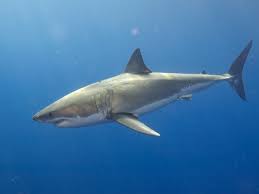 kladivoun
žralok
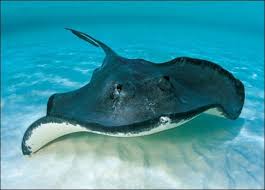 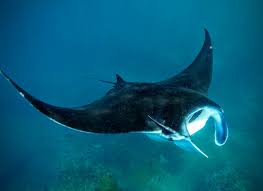 rejnok
manta
2. BEZOBRATLÍ – nemají pevnou oporu těla
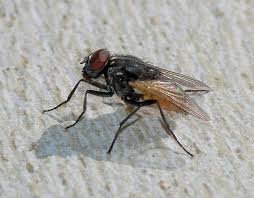 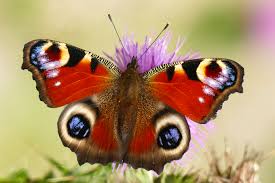 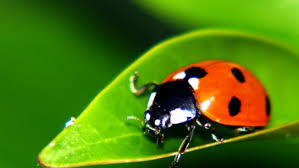 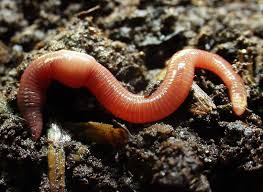 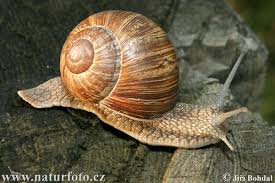 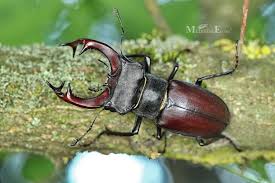